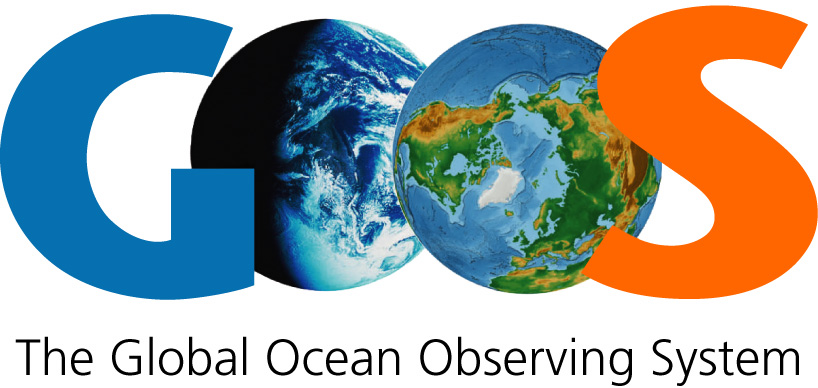 A sustained global ocean observing system, spanning from coasts to open ocean, serving governments, communities and industry by delivering the essential information to improve our safety, sustainability, wellbeing and prosperity
2030 vision
Provide authoritative guidance and coordination to the global ocean observing community and to end-users who require observational data for operational services and to respond to challenges on climate and ocean health
Mission
Principles
User-driven design • sustained observations • regular evaluation • global standards and best practices • open data • capacity development
Themes
Climate • Operational services • Ocean health
2030
Strategic
Objectives